О РЕФОРМАХ СИСТЕМ АККРЕДИТАЦИИ И ТЕХНИЧЕСКОГО РЕГЛИРОВАНИЯ
Заместитель Министра  экономического развития Российской Федерации 
С.В. Шипов
Москва, 2019 г.
Реформа законодательства об аккредитации в России
Принят Федеральный закон от 29.07.2018 № 262-ФЗ «О внесении изменений в Федеральный закон «Об аккредитации в национальной системе аккредитации» и отдельные законодательные акты Российской Федерации в части совершенствования порядка аккредитации»
обеспечение международного признания национальной системы аккредитации и поддержка экспорта российской продукции;
упрощение процедур для добросовестного бизнеса;
наведение порядка на рынке услуг по подтверждению соответствия.
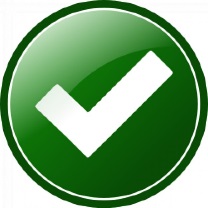 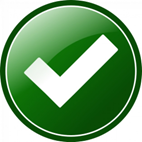 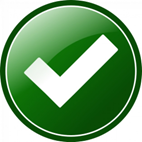 Реформа законодательства об аккредитации в России
Совершенствуется порядок включения аккредитованных лиц в национальную часть Единого реестра органов по оценке соответствия ЕАЭС  и порядок проведения государственного контроля за деятельностью аккредитованных лиц
новый порядок включения аккредитованных лиц в национальную часть Единого реестра сформирует новый пул требований к органам по сертификации и испытательным лабораториям;
внедрение риск-ориентированного подхода в деятельность Росаккредитации;
расширение случаев приостановления и прекращения действия аккредитации аккредитованных лиц.
Работа на площадке ЕАЭС
Соглашение о принципах и подходах осуществления государственного контроля (надзора) за соблюдением технических регламентов Евразийского экономического союза в указанной сфере
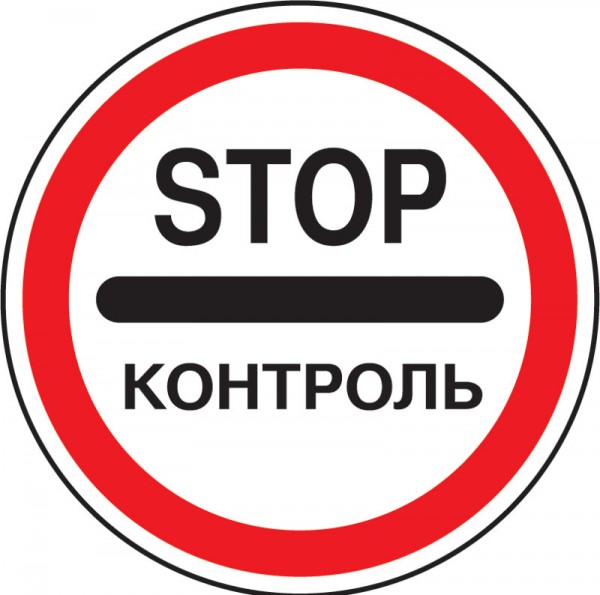 Приостановление или прекращение действия (признание недействительным) документов об оценке соответствия осуществляется органами государственного контроля (надзора) или иными уполномоченными органами государства-члена в соответствии с законодательством этого государства-члена
Приостановление действия документов об оценке соответствия
Существующая ситуация
Информация о необходимости прекращения  (приостановления)сертификата органу по сертификации
нарушение
Орган контроля 
на рынке
Предписание об отменедекларации декларанту
Проблемы
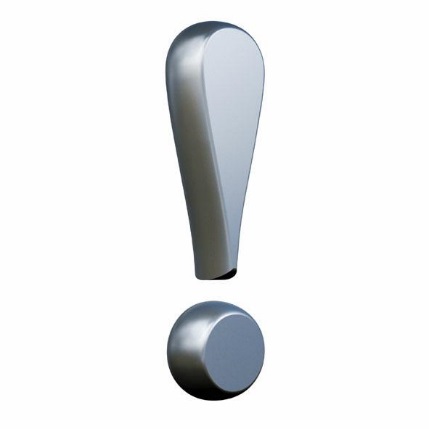 Нет возможности оперативного реагирования на нарушения

Нет четкого механизма приостановления или прекращения действия документов об оценке соответствия
Приостановление действия документов об оценке соответствия
Предлагаемые решения - внесение изменений в Федеральный закон о техническом регулировании
Наделить органы государственного контроля (надзора) за соблюдением требований технических регламентов полномочиями по принятию решений о признании недействительными документов об обязательном подтверждении соответствия продукции в строго оговоренных случаях и порядке
Предусмотреть установление порядка оценки соответствия для продукции, подлежащей подтверждению соответствия в соответствии с актом Правительства Российской Федерации
Решить проблему с действием сертификатов соответствия выданных с нарушениями органами по сертификации, чья аккредитация прекращена